STUDY GUIDE
INFECTIOUS DISEASES
MODULE
THIRD YEAR MBBS
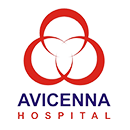 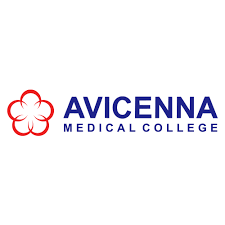 3RD YEAR MBBS, NFECTIOUS DISEASES MODULE
AVICENNA MEDICAL COLLEGE
STUDY GUIDE FOR INFECTIOUS DISEASES MODULE
Page | 2
3RD YEAR MBBS, INFECTIOUS DISEASES MODULE
AVICENNA MEDICAL COLLEGE
Module name: Infectious Diseases

Semester: Five	Year: Three	Duration: 5 weeks
Timetable hours: Lectures, Case-Based Integrated Learning (CBIL), Clinical Rotations, Practical,  Demonstrations, Skills, Self-Study

Credit hours: 3 credit hours in theory and 1.5 credit hours in practical

MODULE INTEGRATED COMMITTEE
DEPARTMENTS’& RESOURCE PERSONS’ FACILITATING LEARNING
Page | 3
3RD YEAR MBBS, NFECTIOUS DISEASES MODULE
AVICENNA MEDICAL COLLEGE
INTRODUCTION

WHAT IS A STUDY GUIDE?

It is an aid to:

Inform students how student learning program of the semester-wise module has been  organized
Help students organize and manage their studies throughout the module
Guide students on assessment methods, rules and regulations

THE STUDY GUIDE:
Communicates information on organization and management of the module.  This will help the student to contact the right person in case of any difficulty.
Defines the objectives which are expected to be achieved at the end of the module.
Identifies the learning strategies such as lectures, small group teachings, clinical skills,  demonstration, tutorial and case based learning that will be implemented to achieve the  module objectives.
Provides a list of learning resources such as books, computer assisted learning programs,  web- links, journals, for students to consult in order to maximize their learning.
Highlights information on the contribution of continuous and semester examinations on the  student’s overall performance.
Includes information on the assessment methods that will be held to determine every student’s  achievement of objectives.
Focuses on information pertaining to examination policy, rules and regulations.

CURRICULUM FRAMEWORK
Students will experience integrated curriculum similar to previous modules of all 4 semesters.
INTEGRATED CURRICULUM comprises of system-based modules such as Infectious Diseases,  Hematology, Respiratory system and CVS which links basic science knowledge to clinical problems.  Integrated teaching means that subjects are presented as a meaningful whole. Students will be  able to have better understanding of basic sciences when they repeatedly learn in relation to clinical  examples.
LEARNING EXPERIENCES: Case- based discussions, skills acquisition in skills lab. computer-based  assignments, learning experiences in clinics, wards, and outreach centers
Page | 4
3RD YEAR MBBS, NFECTIOUS DISEASES MODULE
AVICENNA MEDICAL COLLEGE
LEARNING METHODOLOGIES

The following teaching / learning methods are used to promote better understanding:

Interactive Lectures
Small Group Discussion
Case- Based Integrated Learning (CBIL)
Clinical Experiences
Clinical Rotations
Experience in LNH outreach centers
Practicals
Skills session
Self-Directed Study
INTERACTIVE LECTURES: In large group, the lecturer introduces a topic or common clinical conditions and  explains the underlying phenomena through questions, pictures, videos of patients’ interviews,  exercises, etc. Students are actively involved in the learning process.

SMALL GROUP SESSION: This format helps students to clarify concepts acquire skills or attitudes.  Sessions are structured with the help of specific exercises such as patient case, interviews or discussion  topics. Students exchange opinions and apply knowledge gained from lectures, tutorials and self study.  The facilitator role is to ask probing questions, summarize, or rephrase to help clarify concepts.
Page | 5
AVICENNA MEDICAL COLLEGE	3RD  YEAR  MBBS, NFECTIOUS  DISEASES MODULE
CASE-  BASED   INTEGRATED  LEARNING  (CBIL):  A  small group discussion format where learning is  focused
around a series of questions based on a clinical scenario. Students’ discuss and answer the questions  applying relevant knowledge gained in clinical and basic health sciences during the module.

CLINICAL LEARNING EXPERIENCES: In small groups, students observe patients with signs and symptoms  in hospital wards, clinics and outreach centers. This helps students to relate knowledge of basic and  clinical sciences of the module and prepare for future practice.

CLINICAL ROTATIONS: In small groups, students rotate in different wards like Medicine, Pediatrics,  Surgery, Obs & Gyne, ENT, Eye, Family Medicine clinics, outreach centers & Community Medicine  experiences. Here students observe patients, take histories and perform supervised clinical  examinations in outpatient and inpatient settings. They also get an opportunity to observe medical  personnel working as a team. These rotations help students relate basic medical and clinical  knowledge in diverse clinical areas.
EXPERIENCE IN LNH OUTREACH CENTERS: Learning at outreach centers of LNH have been organized  and incorporated as part of training of third year medicinal students. The objective of these visits is  to provide clinical training experiences for students in primary care settings.
PRACTICAL: Basic science practicals related to pharmacology, microbiology, forensic medicine, and  community medicine are schedule for student learning.
SKILLS SESSION: Skills relevant to respective module are observed and practiced where applicable in  skills laboratory.

SELF DIRECTED STUDY: Students’ assume responsibilities of their own learning through individual study,  sharing and discussing with peers, seeking information from Learning Resource Center, teachers and  resource persons within and outside the college. Students can utilize the time within the college  scheduled hours of self-study.
Page | 6
3RD YEAR MBBS, NFECTIOUS DISEASES MODULE
AVICENNA MEDICAL COLLEGE
SEMESTER 5 MODULE 1 : INFECTIOUS DISEASES
INTRODUCTION
Infectious diseases remain a serious public health problem in the 21st century. WHO has classified Infectious  diseases as the second leading cause of death with approximately 15 million deaths worldwide every year.  HIV/AIDS, tuberculosis, and malaria have been nicknamed the ‘big three’ because of their important impact  on global human health.

At home, the story is no different. Pakistan is one of several countries, which together bear 95% of the burden  of infectious diseases. Pakistan is ranked fifth out of twenty-two on the list of high-burden tuberculosis  countries. An alarming average of about one million lives are also claimed yearly by malaria.1 Worst of all,  Pakistan is one of the two remaining countries where polio is still endemic2. Hence, it is important to spread  knowledge and information on the importance of immunization to the general public. Other factors such as  overcrowding, poor hand washing practices and lack of effective prescriptions contribute to further worsening  the situation. An estimated 32% of general practitioners in Pakistan fail to administer the proper medication  thus increasing the disease burden.

It is therefore important as 3rd year medical students to enhance your existing knowledge of the prevalent  infectious diseases, and build greater understanding and ability to recognize signs and symptoms, and relate  with appropriate investigations, and therapeutics.

Students will experience orientation to history taking, professional behaviors and issues related to healthcare-  associated infections. Clinical orientation at LNH and its outreach centers along with community medicine  experience will help students to value the concepts of preventive medicine and experience general public  health issues with the cost effective measures taken to treat long standing illnesses.
References:

USAID Health: Infectious Diseases, Tuberculosis, Countries, Pakistan.” U.S. Agency for International  Development.
http://www.cdc.gov/mmwr/volumes/65/wr/mm6518a4.htm
Page | 7
3RD YEAR MBBS, INFECTIOUS DISEASES MODULE
AVICENNA MEDICAL COLLEGE
COURSE OBJECTIVES AND STRATEGIES

At the end of the module the students will be able to:
Page | 8
3RD YEAR MBBS,  INFECTIOUS DISEASES MODULE
AVICENNA MEDICAL COLLEGE
Page | 9
3RD YEAR MBBS, NFECTIOUS DISEASES MODULE
AVICENNA MEDICAL COLLEGE
Page | 10
3RD YEAR MBBS, INFECTIOUS DISEASES MODULE
AVICENNA MEDICAL COLLEGE
Page | 11
3RD YEAR MBBS, INFECTIOUS DISEASES MODULE
AVICENNA MEDICAL COLLEGE
Page | 12
3RD YEAR MBBS, NFECTIOUS DISEASES MODULE
AVICENNA MEDICAL COLLEGE
Page | 13
3RD YEAR MBBS, NFECTIOUS DISEASES MODULE
AVICENNA MEDICAL COLLEGE
Page | 14
3RD YEAR MBBS, INFECTIOUS DISEASES MODULE
AVICENNA MEDICAL COLLEGE
Page | 15
3RD YEAR MBBS,  INFECTIOUS DISEASES MODULE
AVICENNA MEDICAL COLLEGE
Page | 16
3RD YEAR MBBS,  INFECTIOUS DISEASES MODULE
AVICENNA MEDICAL COLLEGE
LEARNING RESOURCES
Page | 17
3RD YEAR MBBS, NFECTIOUS DISEASES MODULE
AVICENNA MEDICAL COLLEGE
ADDITIONAL LEARNING RESOURCES
Page | 18
3RD YEAR MBBS, INFECTIOUS DISEASES MODULE
AVICENNA MEDICAL COLLEGE
ASSESSMENT METHODS:

Best Choice Questions(BCQs) also known as MCQs (Multiple Choice Questions)
Objective Structured Practical/Clinical Examination OSPE or OSCE
BCQs:
A BCQ has a statement or clinical scenario of four options (likely answers).
Correct answer carries one mark, and incorrect ‘zero mark’. There is NO negative marking.
Students mark their responses on specified computer-based sheet designed for  AVMC
OSCE:
All students rotate through the same series of stations in the same allocated time.
At each station, a brief written statement incudes the task. Student completes the given task at one  given station in a specified time.
Stations are observed, unobserved, interactive or rest stations.
In unobserved stations, flowcharts, models, slide identification, lab reports, case scenarios may be  used to cover knowledge component of the content.
Observed station: Performance of skills /procedures is observed by assessor
Interactive: Examiner/s ask questions related to the task within the time allocated.
In Rest station, students in the given time not given any specific task but wait to move to the  following station.

Internal Evaluation
Students will be assessed comprehensively through multiple methods.
20% marks of internal evaluation will be added in theory of semester exam. That 20% may  include class tests, assignment, journals, and the modular exam which will all have  specific marks allocation.
Page | 19
3RD YEAR MBBS, NFECTIOUS DISEASES MODULE
AVICENNA MEDICAL COLLEGE
Formative Assessment
Individual department may hold quiz or short answer questions to help students assess their own learning.  The marks obtained are not included in the internal evaluation

For UHS Examination Policy, please consult UHS website!
More than 75% attendance is needed  to sit for the modular and semester  examinations
Page | 20
AVICENNA MEDICAL COLLEGE	3RD YEAR MBBS, INFECTIOUS DISEASES MODULE

MODULAR EXAMINATION RULES & REGULATIONS (AVMC)
Student must report to examination hall/venue, 30 minutes before the exam.
Exam will begin sharp at the given time.
No student will be allowed to enter the examination hall after 15 minutes of scheduled  examination time.
Students must sit according to their roll numbers mentioned on the seats.
Cell phones are strictly not allowed in examination hall.
If any student is found with cell phone in any mode (silent, switched off or on) he/she will be not  be allowed to continue their exam.
No students will be allowed to sit in exam without University Admit Card, AVMC College ID Card  and Lab Coat
Student must bring the following stationary items for the exam: Pen, Pencil, Eraser, and  Sharpener.
Indiscipline in the exam hall/venue is not acceptable. Students must not possess any written  material or communicate with their fellow students.
Page | 21